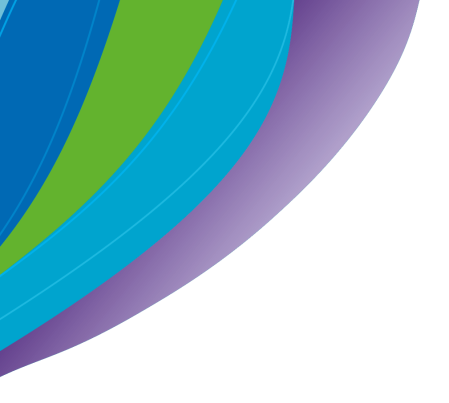 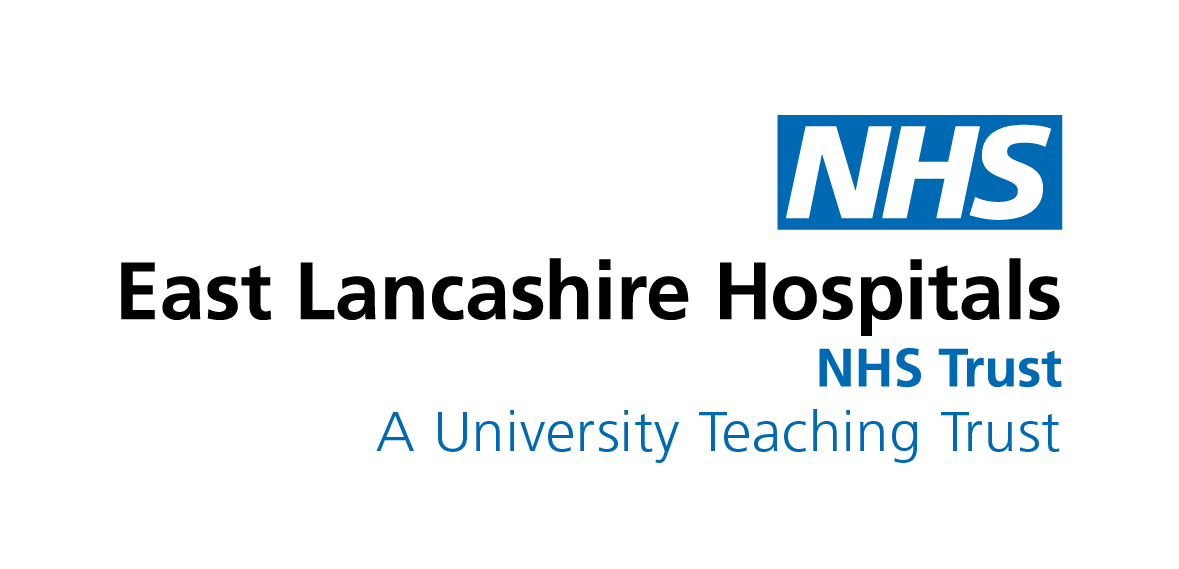 Day Stay SurgeryThe background and state of play in OMFS
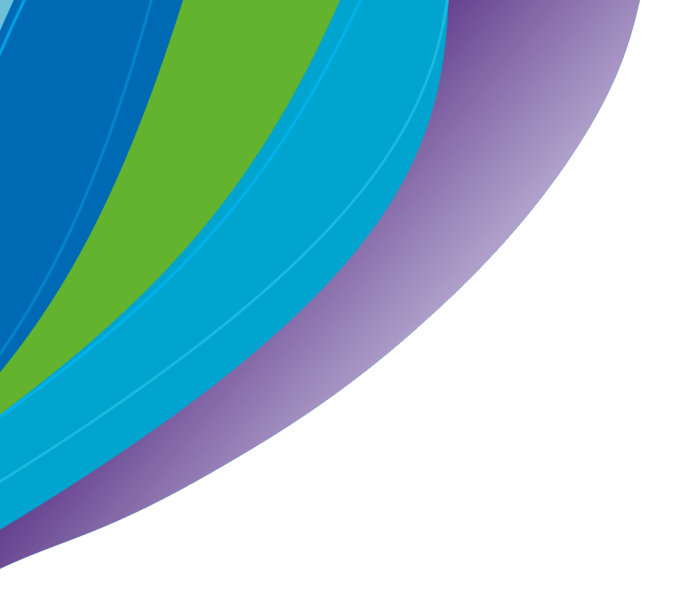 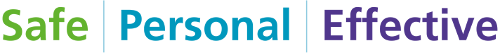 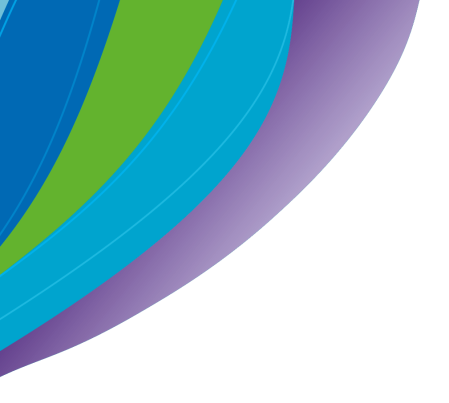 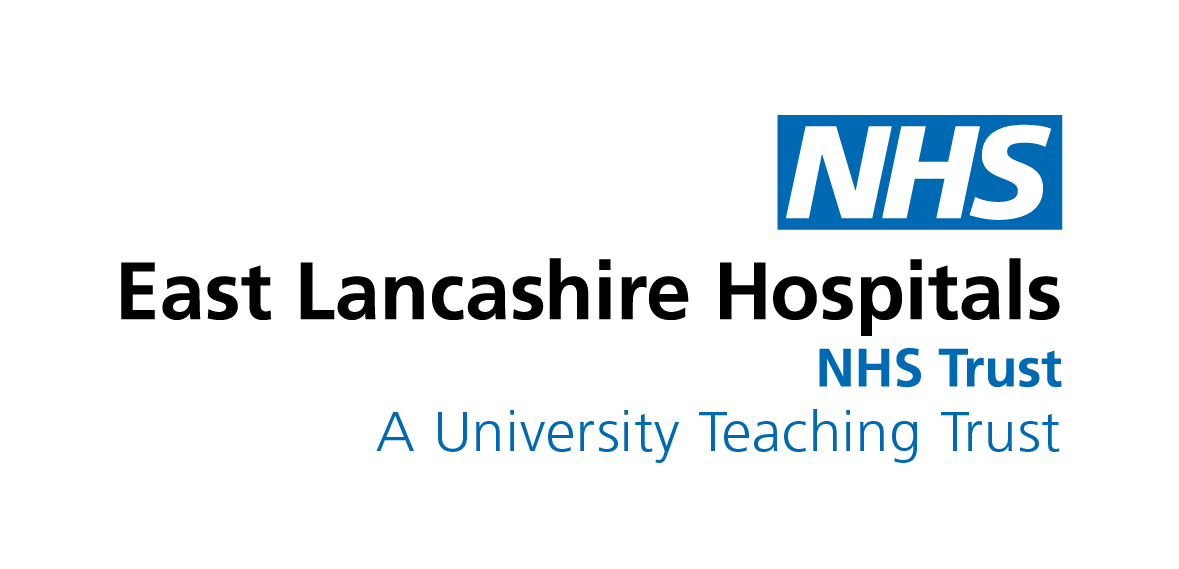 History
Patients stayed in for simple procedures

Removal of wisdom teeth in 1970s = 2 night stay

Orthognathic and trauma often 4 or 5 nights
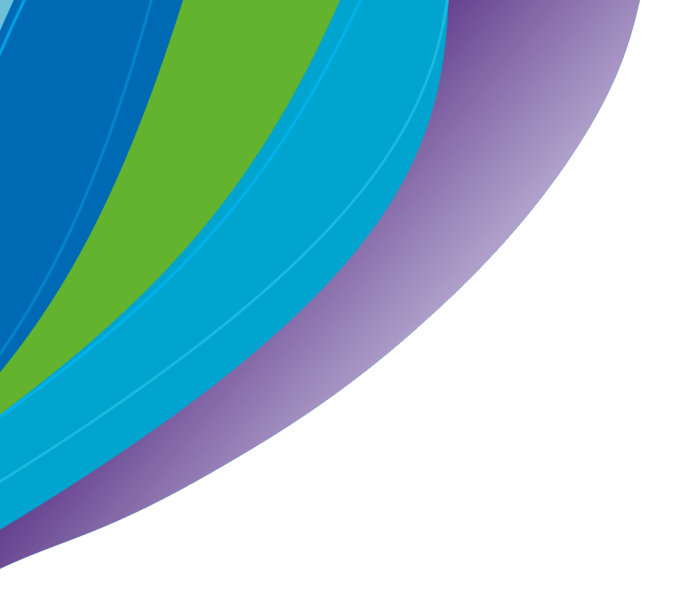 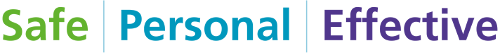 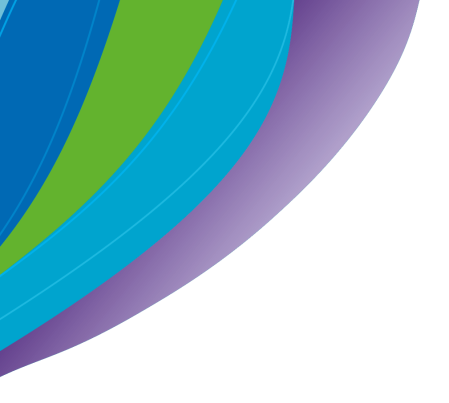 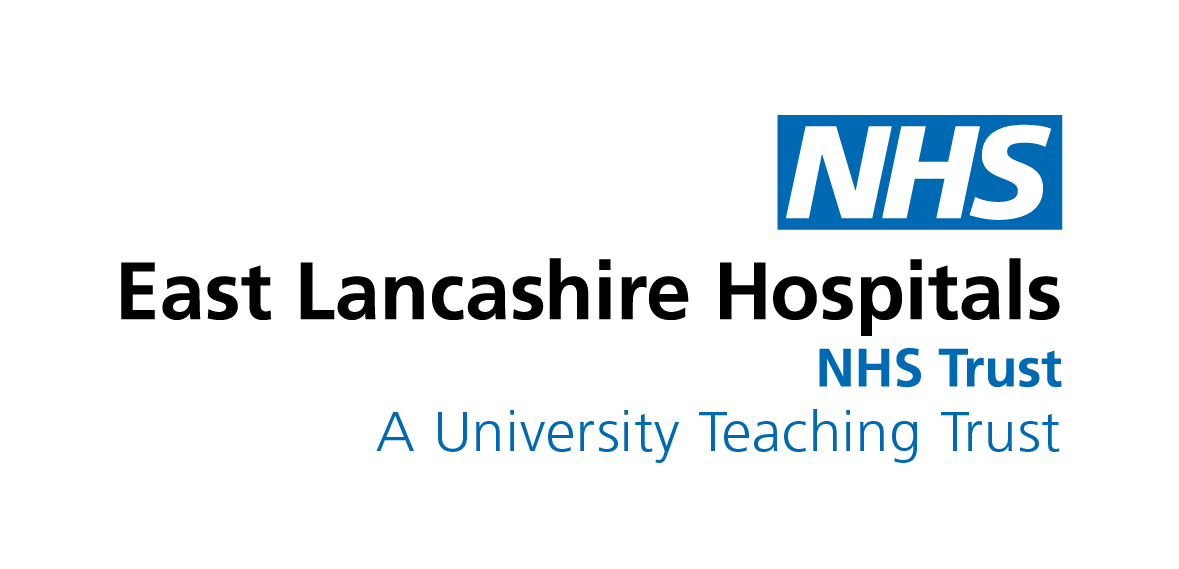 Why? General apathy
Clinical
Pain management
Anaesthesia
Patients in IMF needed to be able to feed post discharge
Management of swelling
Organizational
Patients admitted day before surgery
Lack of preoperative preparation
Lack of day case units
No bed shortages 
Specialties wanted to keep their beds full
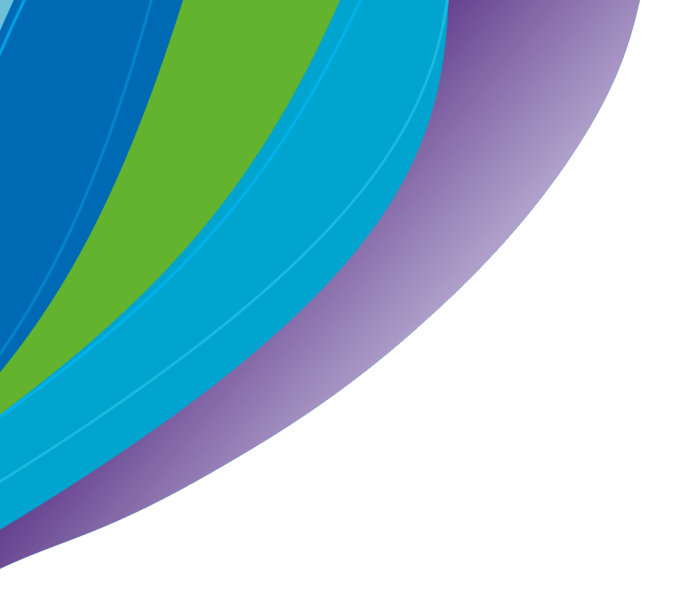 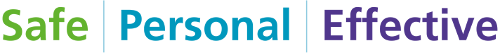 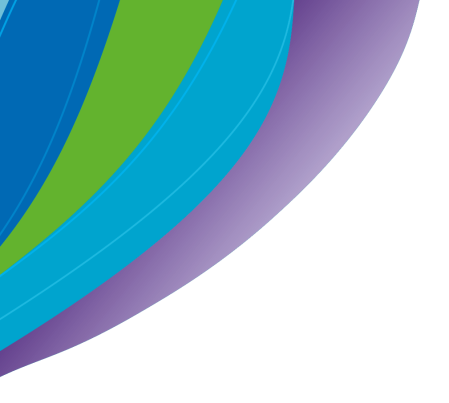 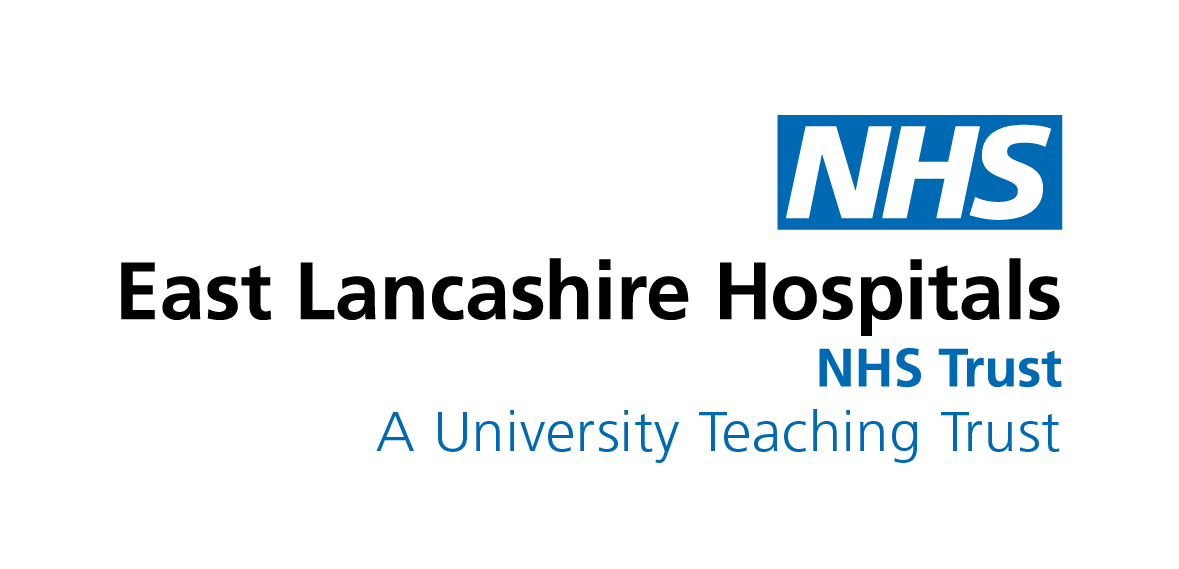 What changed
Clinical
Better anaesthesia
Better pain control E.g. use of local at operation site
Increasing use of steroids in surgery and anaesthesia
Better management of bleeding especially in orthognathic surgery
Increasing use of rigid internal fixation instead of IMF
Organizational
Bed pressures
Increased need for financial control in NHS
1985 RCS Guidelines for day case surgery
BADS
2002 NHS Plan 75% surgery day stay
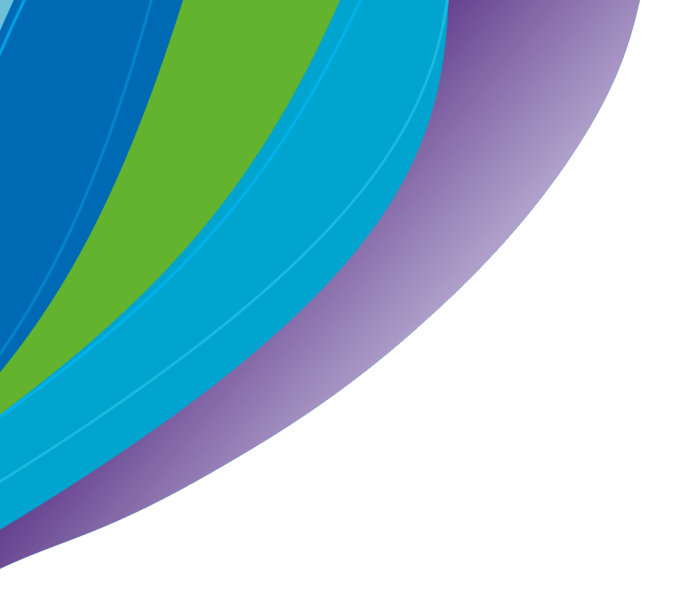 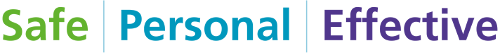 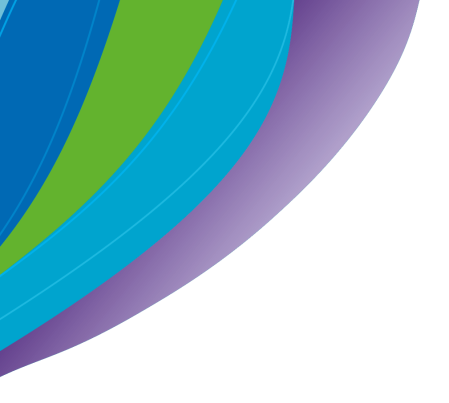 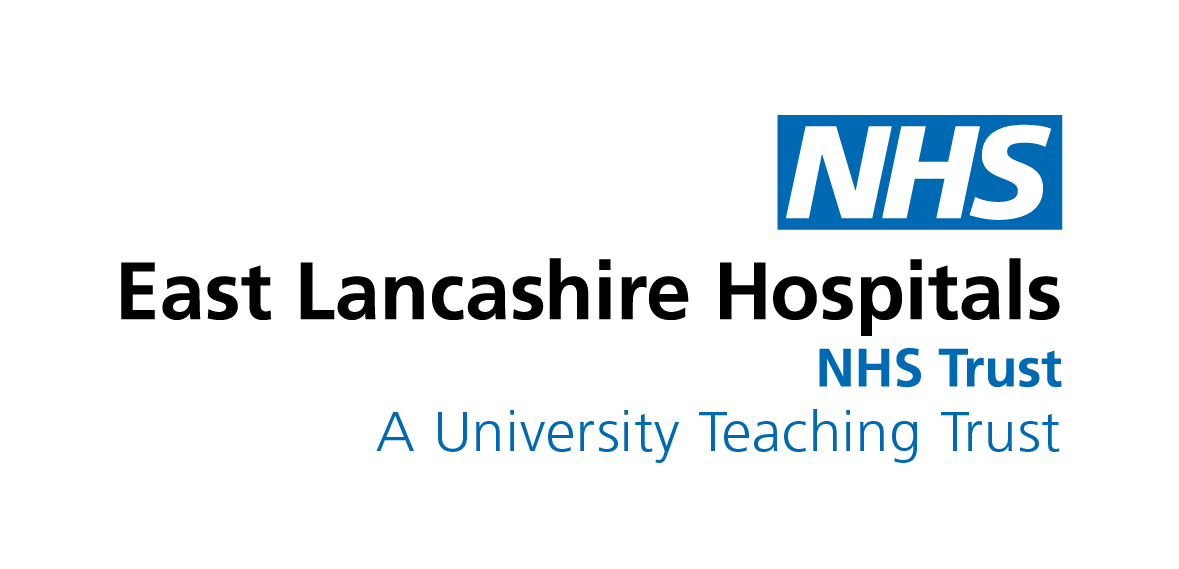 So where are we now
Majority of dentoalveolar surgery  where there is GA is done as a day stay
Trusts are beginning to think of OMFS trauma as a day stay procedure
Having a drain does not automatically generate an overnight stay
Seeds of change in orthognathic surgery
However still significant variation
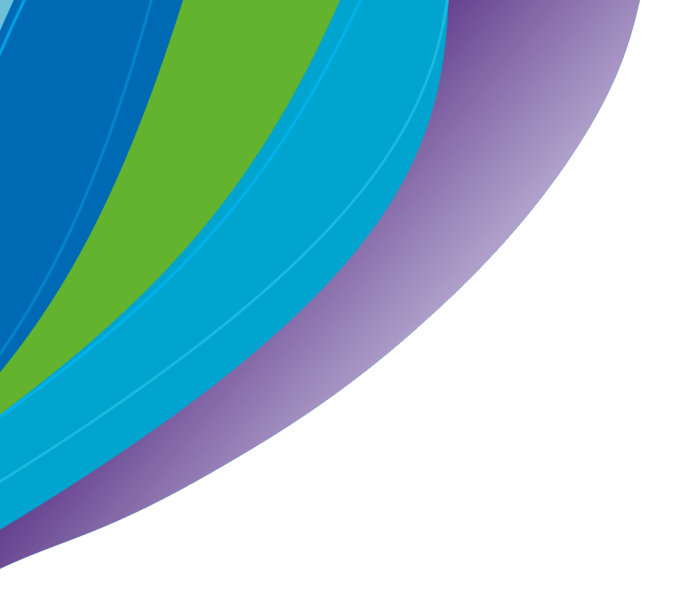 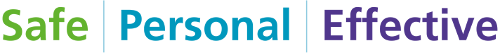 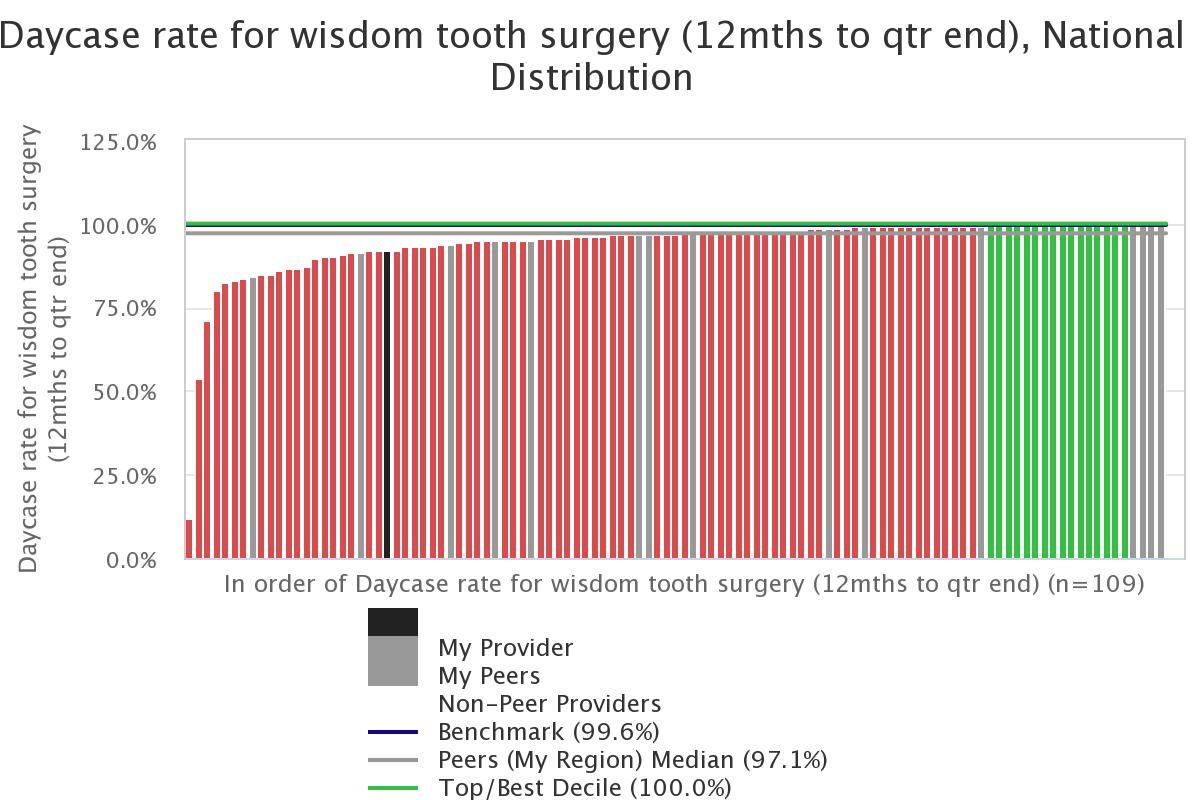 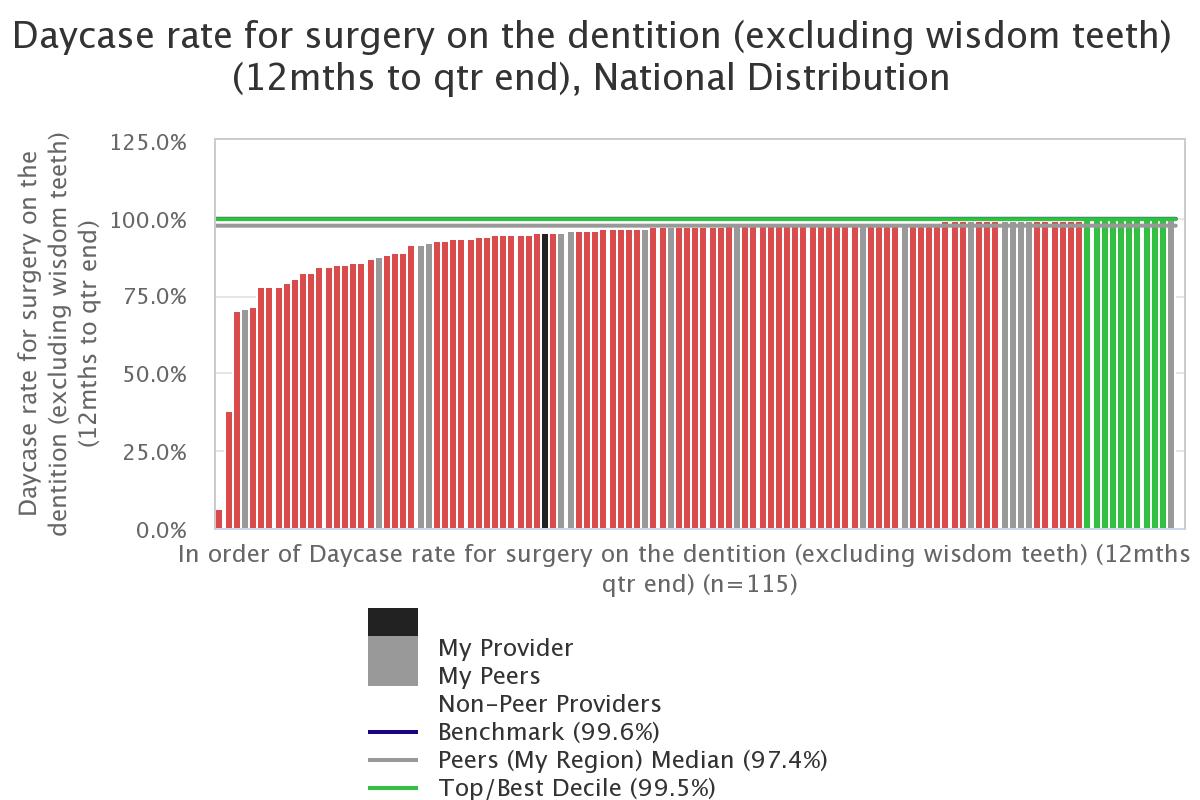 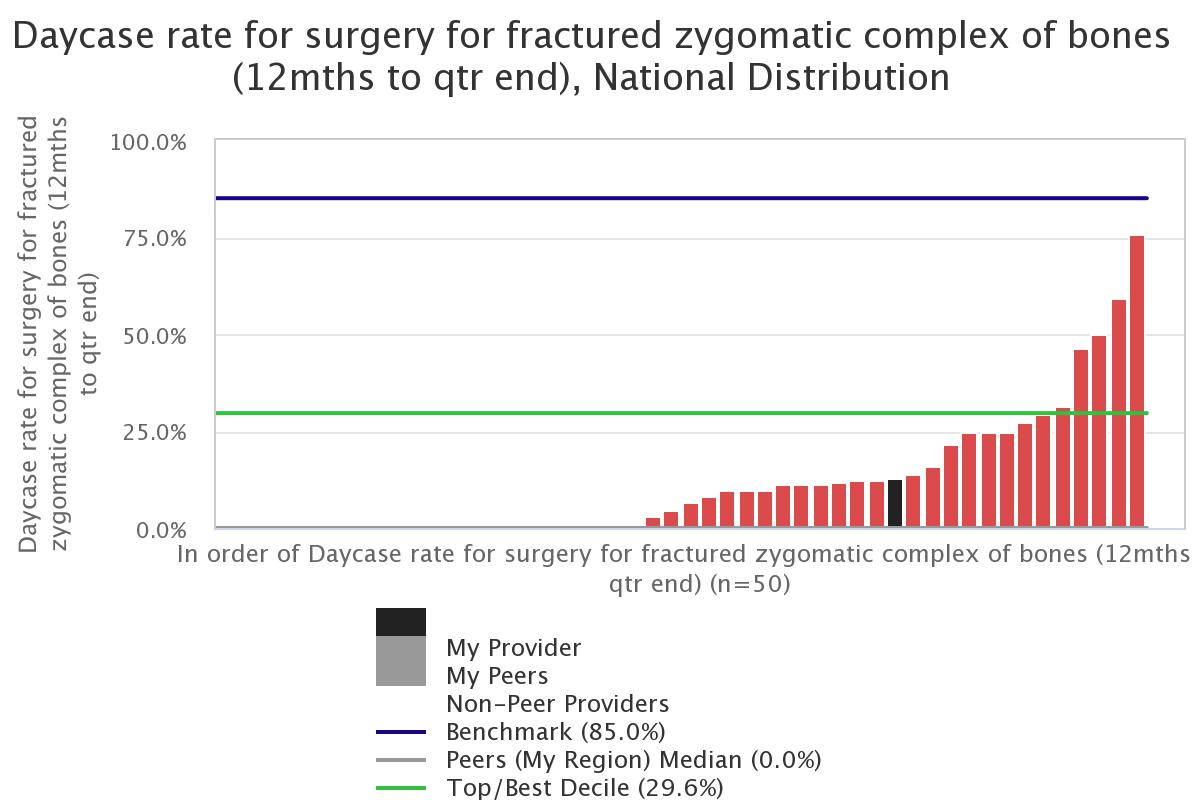 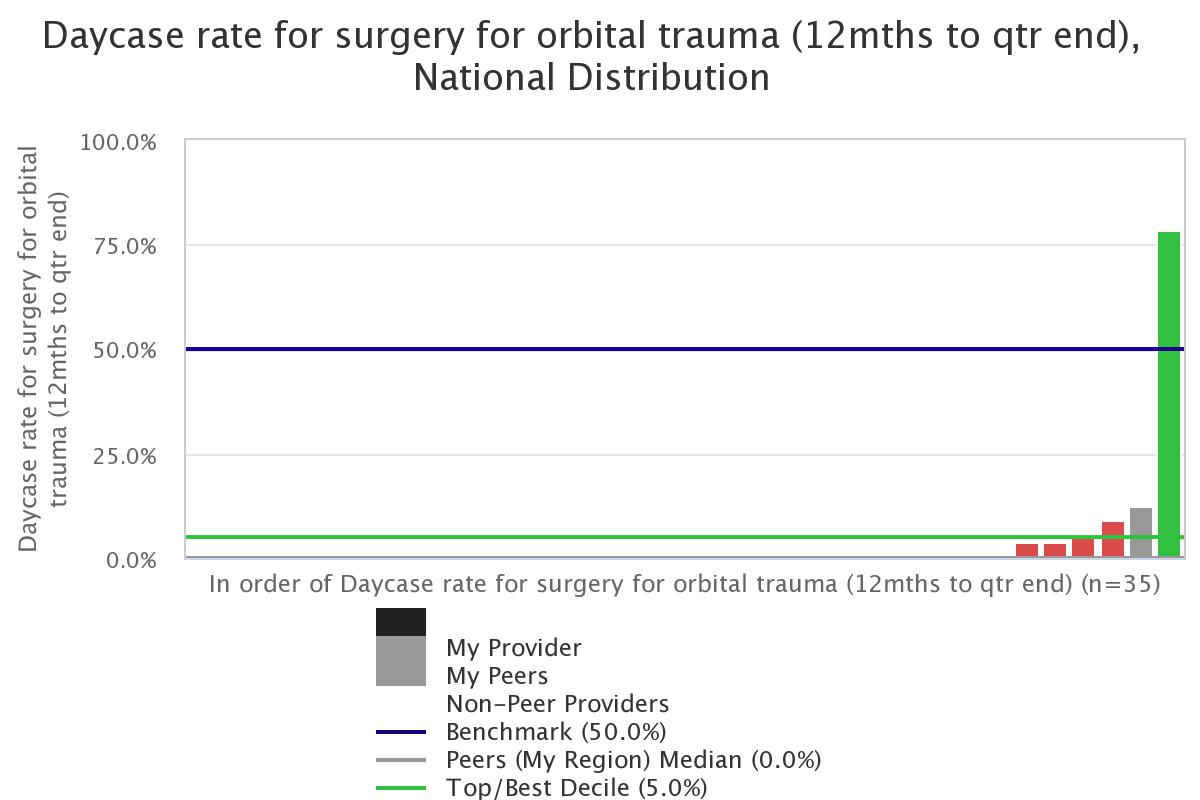 Orthognathic surgery currently day case rates very lowroom for improvement
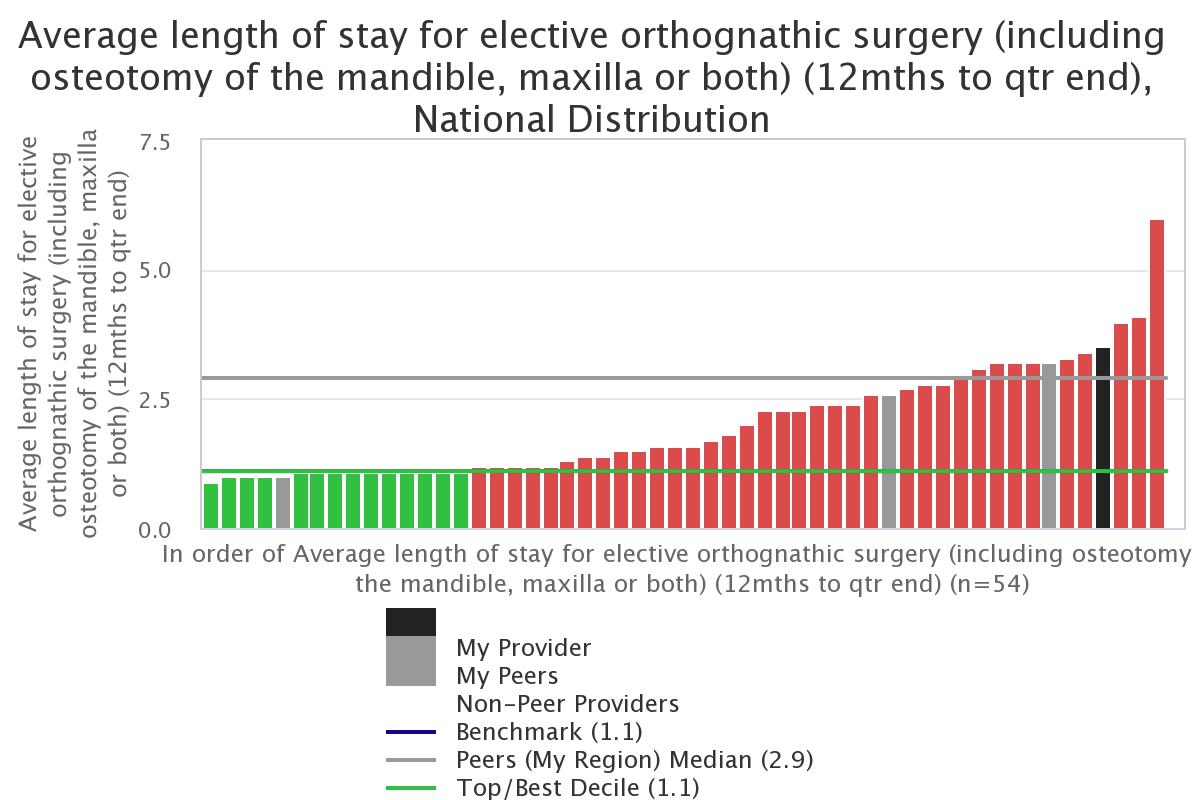 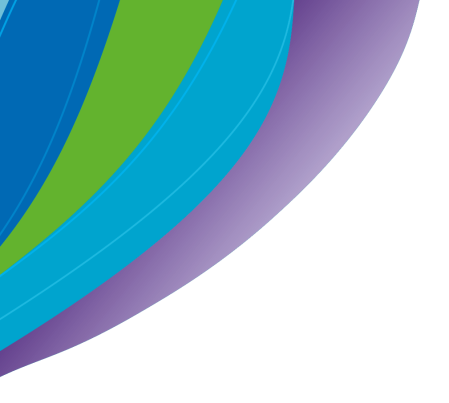 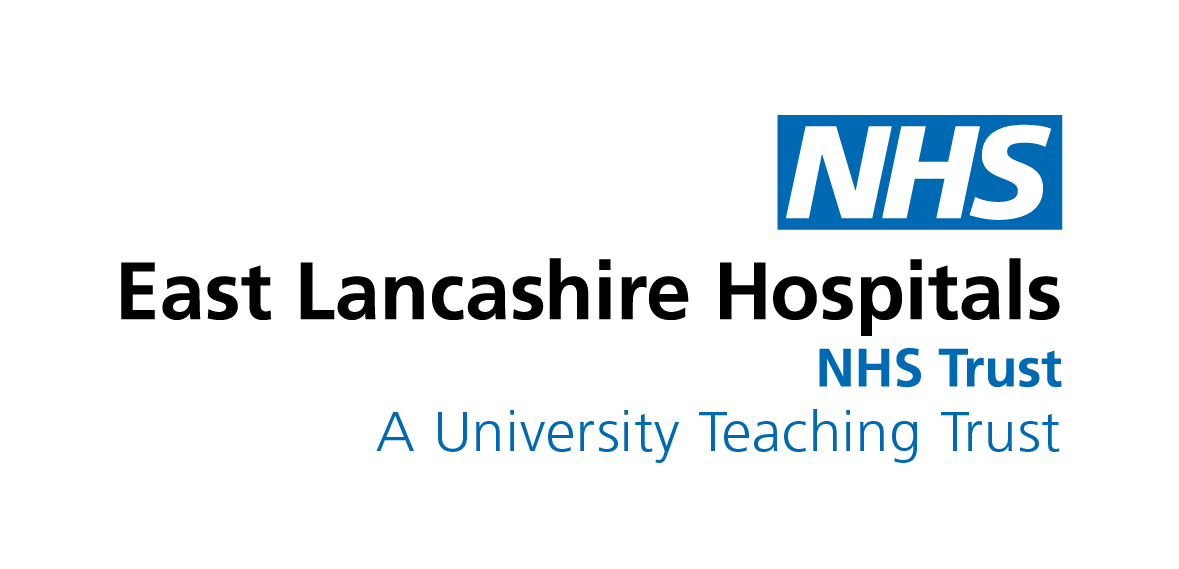 SO HOW TO IMPROVE
Share ideas	
	Publish
Report good practice
Webinars!
Conference papers and abstracts
Show what is possible and safe
Patient experience reports
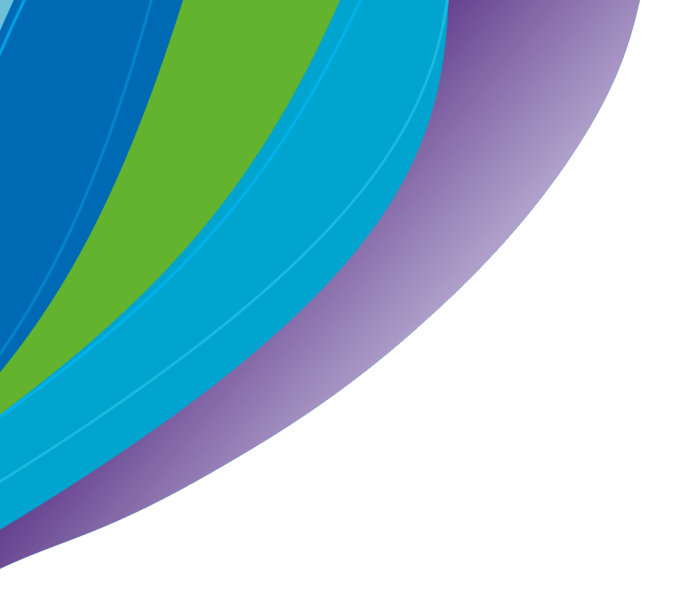 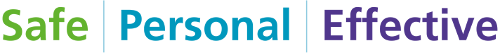 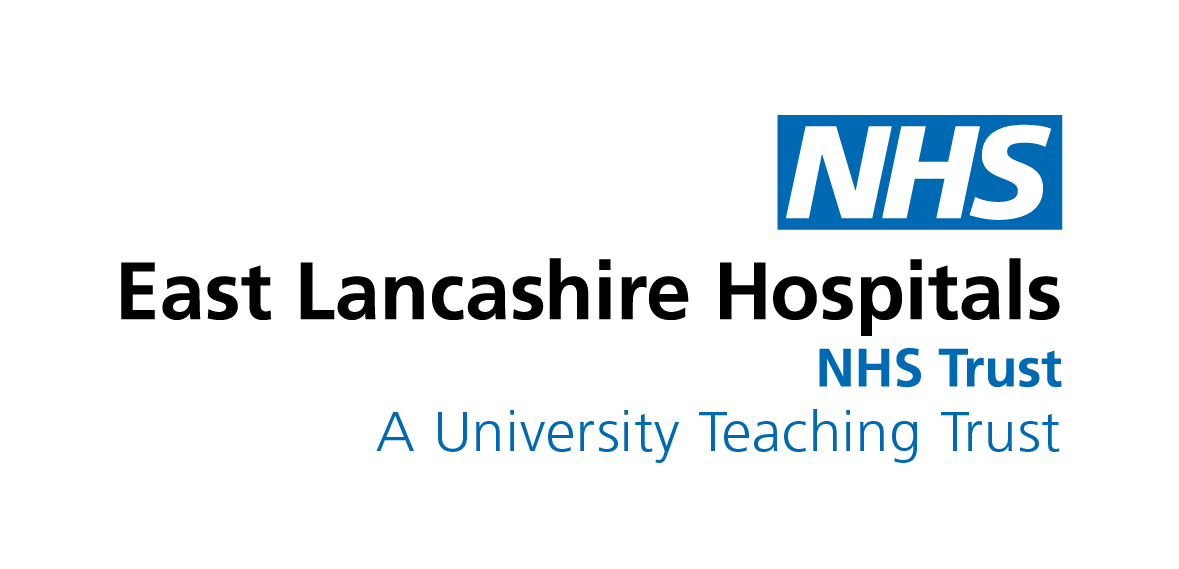 Thank you for Listening
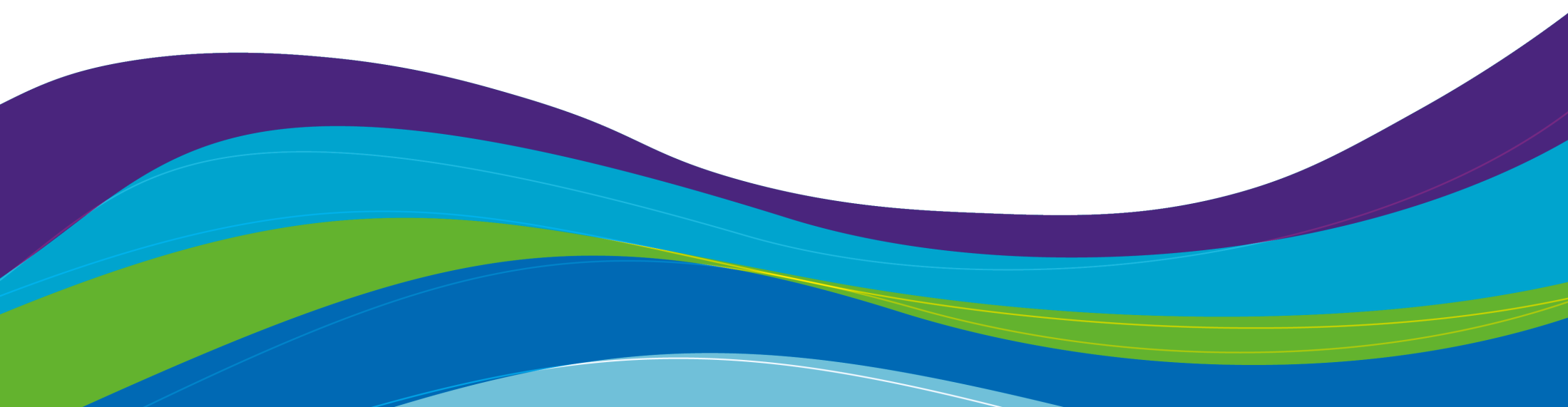 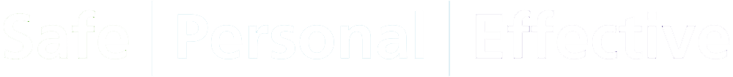